PERFORMANCE EXPOSURE THERAPY
TWELVE-TONE TUNE UP TARGETS
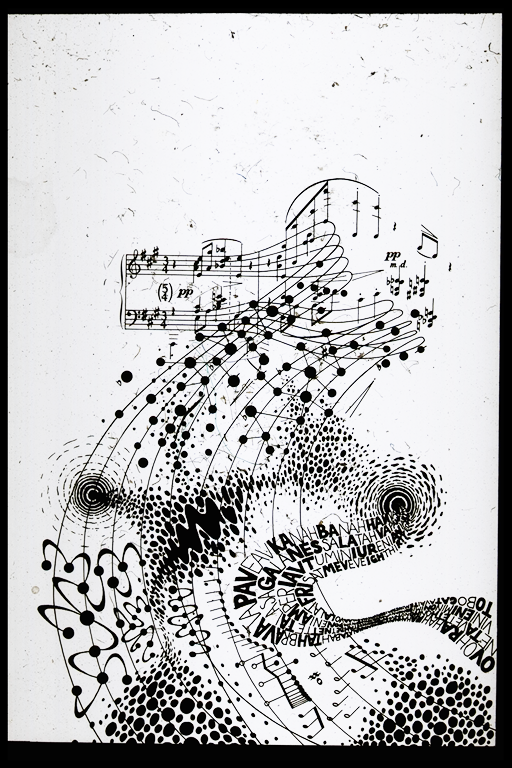 JOHN CHONG MD BASc MSc DOHS FRCPC FACPM CGPP ARCT
MUSICIANS’ CLINICS OF CANADA
PERFORMING ARTS MEDICINE ASSOCIATION
McMaster University/University of Toronto
Canada Health Act 1984
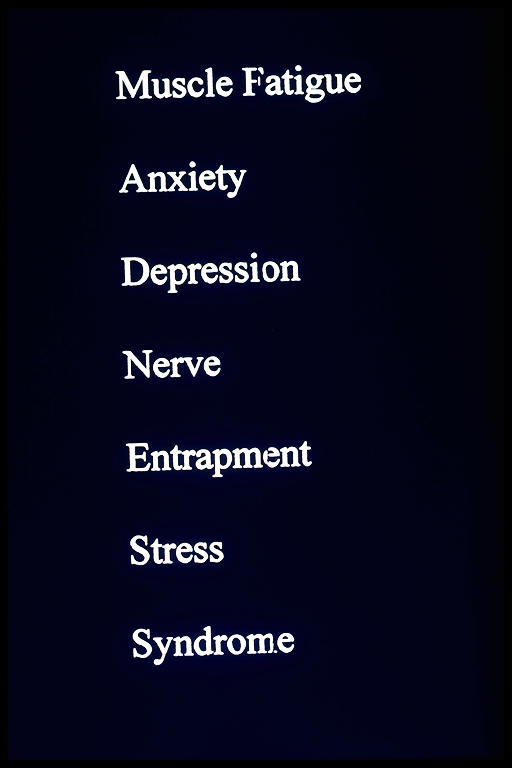 Organization
Of
Canadian
Symphony
Musicians
Musicians’
Clinics
of
 Canada
2020
1986
Universality Accessibility Portability
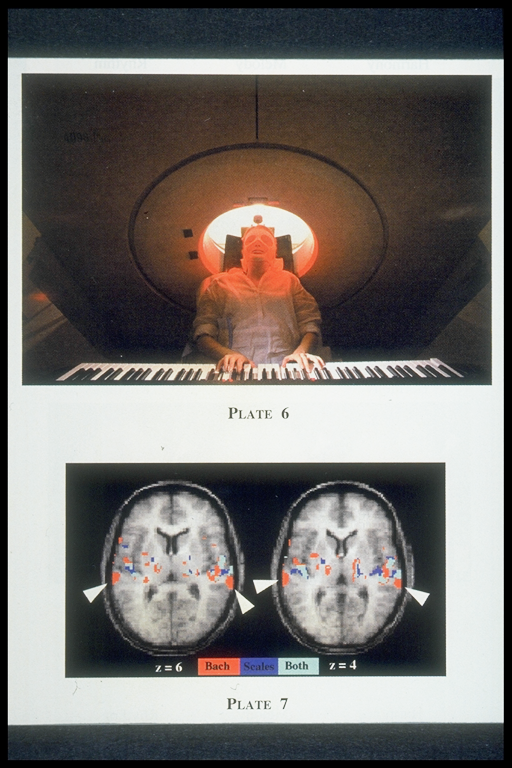 PHYSICIANS
AUDIOLOGISTS
THERAPISTS
TRAINERS
EDUCATORS
RESEARCHERS
PERFORMERS
ADMINISTRATORS
STUDENTS

(artsmed.org)

Medical
Problems
of
Performing
Artists
PERFORMING
ARTS
MEDICINE
ASSOCIATION

IMPROVING
THE
WELL BEING
OF
PERFORMING
ARTISTS

1983
Dr Alice
Brandfonbrener
AWARENESS OF PERFORMANCE STRESS
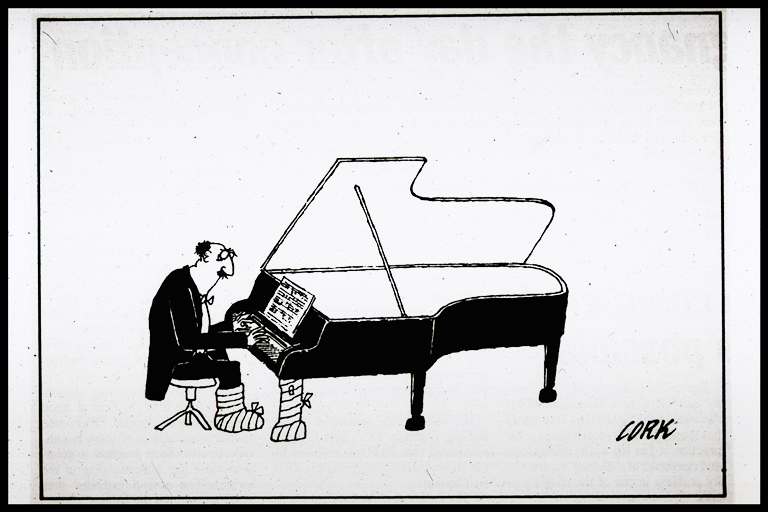 NEUROBIOLOGY OF INJURY AND ILLNESS
PERFORMING ARTISTS’ INCOMESKelly Hill presentation at Toronto PAMA Regional Meeting 2015
Actors and comedians     $17,480
Dancers     $12,641
Musicians and singers     $15,880
Other performers     $14,810

                    (Source: 2011 National Household Survey Canada)
84% Lifetime Prevalence of Injury
50/50 chance of playing hurt
Common risk factors for musicians
Excess muscle tension: 82.4 per cent
Long practice sessions: 82.0 per cent
Insufficient rest: 80.5 per cent
Poor posture: 77.9 per cent
Muscle fatigue: 76.8 per cent
Sudden increase in playing: 75.5 per cent
Repertoire scheduling: 71.7 per cent
Stress: 69.6 per cent
Lack of fitness: 67.0 per cent
Insufficient warm-up: 66.7 per cent

Musculoskeletal Pain and Injury in Professional Orchestral Musicians in Australia, by Bronwen Ackermann, Tim Driscoll and Dianna Kenny. (2012)
Working in the Australian Entertainment IndustryDr J van den Eynde, Prof A Fisher, Assoc Prof C Sonn; Victoria University; October 2016
WHO PARTICIPATED:
2904 Respondents across all sectors of the Entertainment Industry from all States and Territories of Australia

Group 1: Performing Artists and Music Composers (including musicians, radio presenters, actors, singers, entertainers or variety artists, dancers or choreographers, television presenters, composers, music professionals and music directors)

Group 2: Performing Arts Support Workers (including media producers, film and video editors, program director, director, production assistants, video producer, film, television and stage directors, technical director, make-up artist, director of photography, stage manager, venue manages and artistic directors)

Group 3: Broadcasting, Film and Recorded Media Equipment Operators (includes sound technicians, camera operators, projectionist, light technicians, television equipment operators, roadies, performing arts technicians)
Key Findings
CULTURE:
The majority of Australian entertainment industry workers express an overwhelming passion for their creative work.
There is a powerful, negative culture within the industry including a toxic, bruising work environment; extreme competition; bullying; sexual assault; sexism and racism.
There are high levels of mental health problems and suicidality.

INCOME:
35% of all workers earn an annual industry income below $20,000
72.5% of workers earn less than $60K annually from the entertainment industry
65% have a combined income below $60K from earning within and outside the entertainment industry
4.6% have been generating their primary income from the Entertainment Industry for 2-15 years
63% of Performers, 28% of Support Workers and 20% of Technicians/Crew earn less than the minimum wage of $34,112
WORK & SLEEP PATTERNS
Working unpredictable hours
43.1% of workers work most of the time in the evenings and night
41.9% work on the weekends
30.2% always work unpredictable hours
This is well over general population shift work patterns where 16% of the general population are shift workers.
Sleep disorders
44% of workers don’t get enough sleep
45.5% have disrupted sleep.
6% of the population has a chronic sleep disorder. Workers suffer sleep disorders 7 times greater.
Insomnia
16% of workers suffer from insomnia which is three times greater than general population at 5.6%. 
Impact of irregular work patterns and sleep disorders
57.9% workers have problems finding time for their families,
63% have trouble maintaining a social life
45% have trouble keeping contact with their friends in the industry
MENTAL HEALTH
Diagnosis of a Mental Health Disorder in their lifetime
The most common mental health diagnoses reported across the three groups is depression and anxiety.
44% of industry workers have moderate to severe anxiety. This is 10 times higher than the general population.
The levels of depression symptoms are five times higher than general population scores. 
Sought Professional Assistance for Mental Health Issues
Overall 59.5% workers have sought professional assistance for their mental health issues.
SUICIDEIdeation and Planning
Suicide attempts for workers are more than double that of the general population.
In the last twelve months road crew members experienced suicide ideation almost 9 times more than general population.
In the last twelve months workers experience suicide ideation from 5-7 times more than the general population and 2-3 times more over a lifetime.
Suicide planning for workers is 4-5 times more than general population
Drug and Alcohol Use
Alcohol use and drug use for non-medical reasons are at very high levels compared to the general population

alcohol (at 11-19 standard drinks in one day) is consumed at double the rate,
meth/amphetamine use is 8 times greater,
ecstasy use is 7 times greater,
cocaine use is 12 times greater,
marijuana use is 4 times greater,
pain killers for non-medical reasons is 7 times greater,
tranquillizers for non-medical reasons is 9 times greater
than the general population in NDSHS, 2013


A critical finding, across most types of drug use is that more than 20% of the respondents selected

 “I am addicted”

     compared to 4.5% for the general population
experiencing violence, abuse, or neglect
witnessing violence in the home or community
having a family member attempt or die by suicide
substance misuse
mental health problems
instability due to parental separation or household members being in jail or prison
Adverse childhood experiences, or ACEs, are potentially traumatic events that occur in childhood (0-17 years).
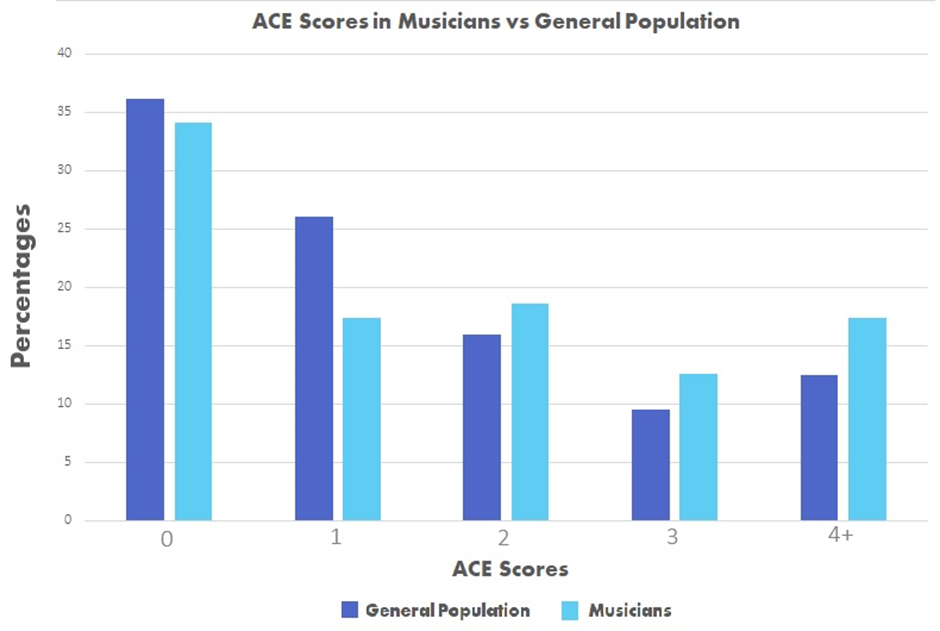 The number of ACE's for the clinics patients is significantly higher than that of the general population
From the highest to the lowest impact of ACE scores:

Patients' ACE scores accounted for the variability in their stress scores by 18.7%
Patients' ACE scores accounted for the variability in their DASS scores by 15.3%
Patients' ACE scores accounted for the variability in their anxiety scores by 13.4%
Patients' ACE scores accounted for the variability in their sleep scores by 11.8%
Patients' ACE scores accounted for the variability in their pain intensity scores by 2.5%
ACE scores did NOT contribute to patients' pain interference scores or depression scores.
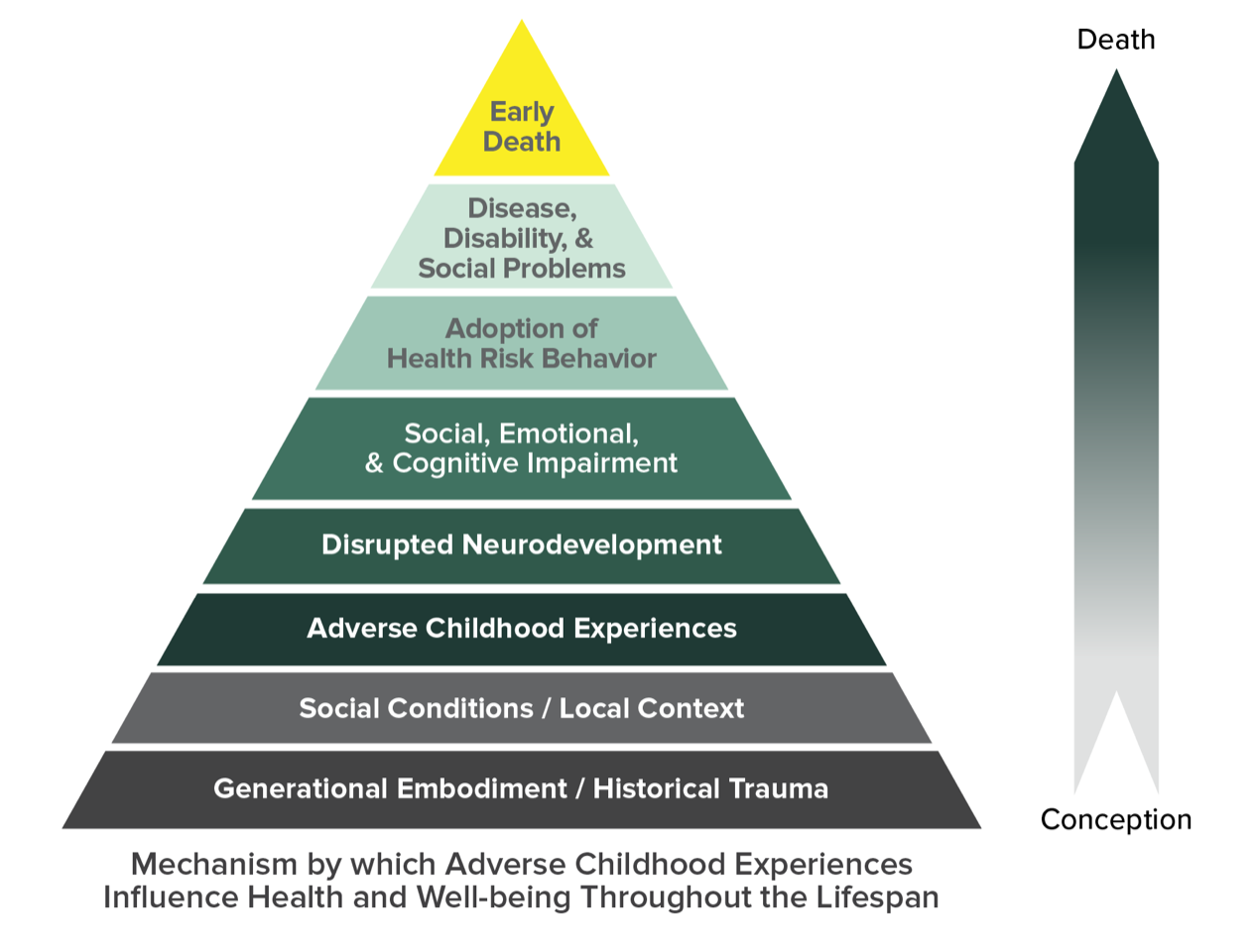 PERFORMANCE EXPOSURE THERAPYTWELVE-TONE TUNE UP TARGETS
A - Awareness - Neurobiology of Stress
A# - Anxiety - Performance Anxiety
B – Boundaries – Traumatic Experiences
C – Cognition - Mind/Body Connection
C# - Control - Perfectionism
D – Depression - Bipolar Disorder
D# - Dependence - Addiction
E – Exercise - Nutrition
F – Fatigue – Recovery/Sleep
F# - Focus - Deep Practice
G – Goals – Work/Lifestyle Balance 
G# - Graduation – Resilience/Creativity
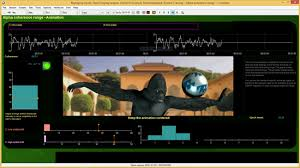 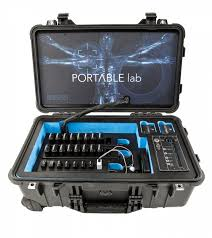 Adapted from Prolonged Exposure Cognitive Behavioural Therapy
CREATING THE RESILIENT PERFORMER
ALIGNMENT
BREATHING
COORDINATION
DIET
EXERCISE
FOCUS
GOALS
CREATING THE RESILIENT PERFORMER
SURFACE ElectroMyoGraphy
MOTION IMU Analysis
AUDIO/VIDEO Feedback
HEART RATE VARIABILITY Analysis
NEUROBIOFEEDBACK Analysis
PSYCHOTHERAPY MBSR CBT PET
Transcranial DIRECT CURRENT STIMULATION
ACUPUNCTURE
MEDICATIONS
PERFORMANCE EXPOSURE THERAPY
ARTISTS’ PSYCHOPHYSIOLOGY AND ERGONOMICS LAB (APELab)
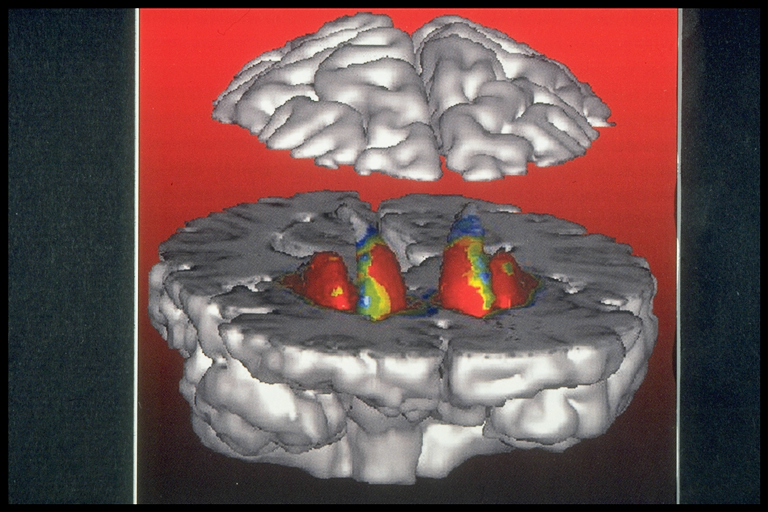 MONKEY
SEE
MONKEY
DO
THANKS FOR YOUR ATTENTION
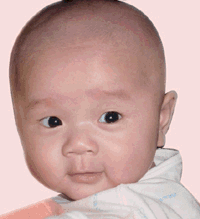 QUESTIONS